О мерах поддержки предприятий общественного питания г. Хабаровска в условиях распространения COVID-19
И.о. заместителя Мэра города по торговле, бытовому обслуживанию и пищевой промышленности
Тен Олег Янович
В целях реализации мероприятий по поддержке субъектов малого и среднего предпринимательства, включенных в единый реестр субъектов малого и среднего предпринимательства, оказавшихся в условиях ухудшения экономической ситуации в связи с распространением новой коронавирусной инфекции (COVID-19), принято постановление администрации города Хабаровска от 19.06.2020 № 1974 «О размещении сезонных площадок (нестационарных торговых объектов), примыкающих к стационарным торговым объектам (объектам общественного питания), на территории городского округа "Город Хабаровск" на весенне-летний период 2020 года»
Алгоритм действий по размещению сезонных площадок
Хозяйствующий  субъект
2. Обследование территории
УТПиБО

Комитеты по управлению округами

ДАСиЗ
1. Заявление
3. Составление акта 
осмотра территории
4. Заключение договора 
с комитетом 
по управлению округом
УТПиБО
Комитеты по управлению округами
ДАСиЗ
5. Установка объекта
6. Приемка установленного объекта
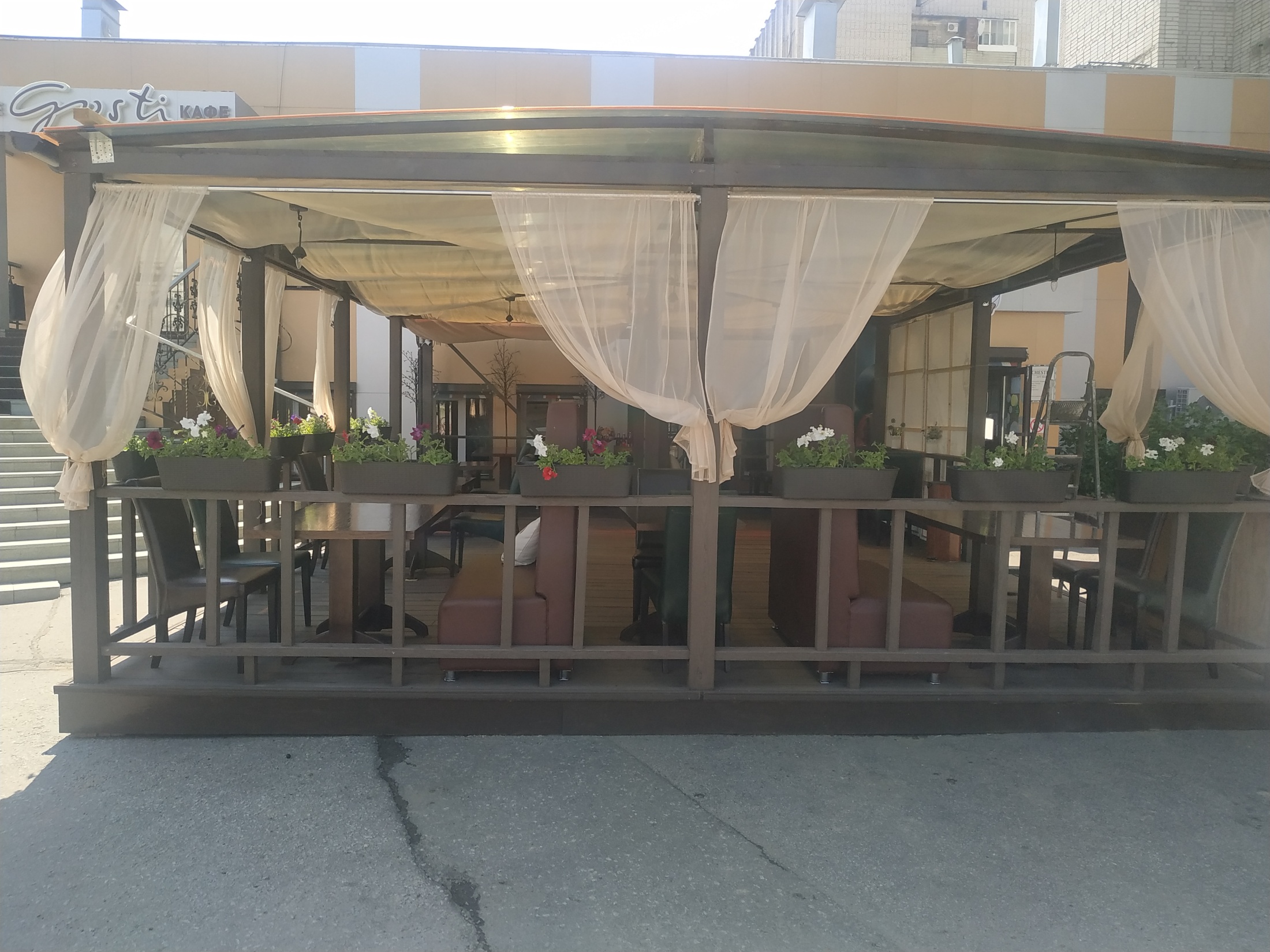 Кафе «Гости»
«Лопатерия»
«Маяк»
«Плантация»
«Синьор Помидор»
«Старс»
«Репаблик»
«Амур»
Спасибо за внимание!